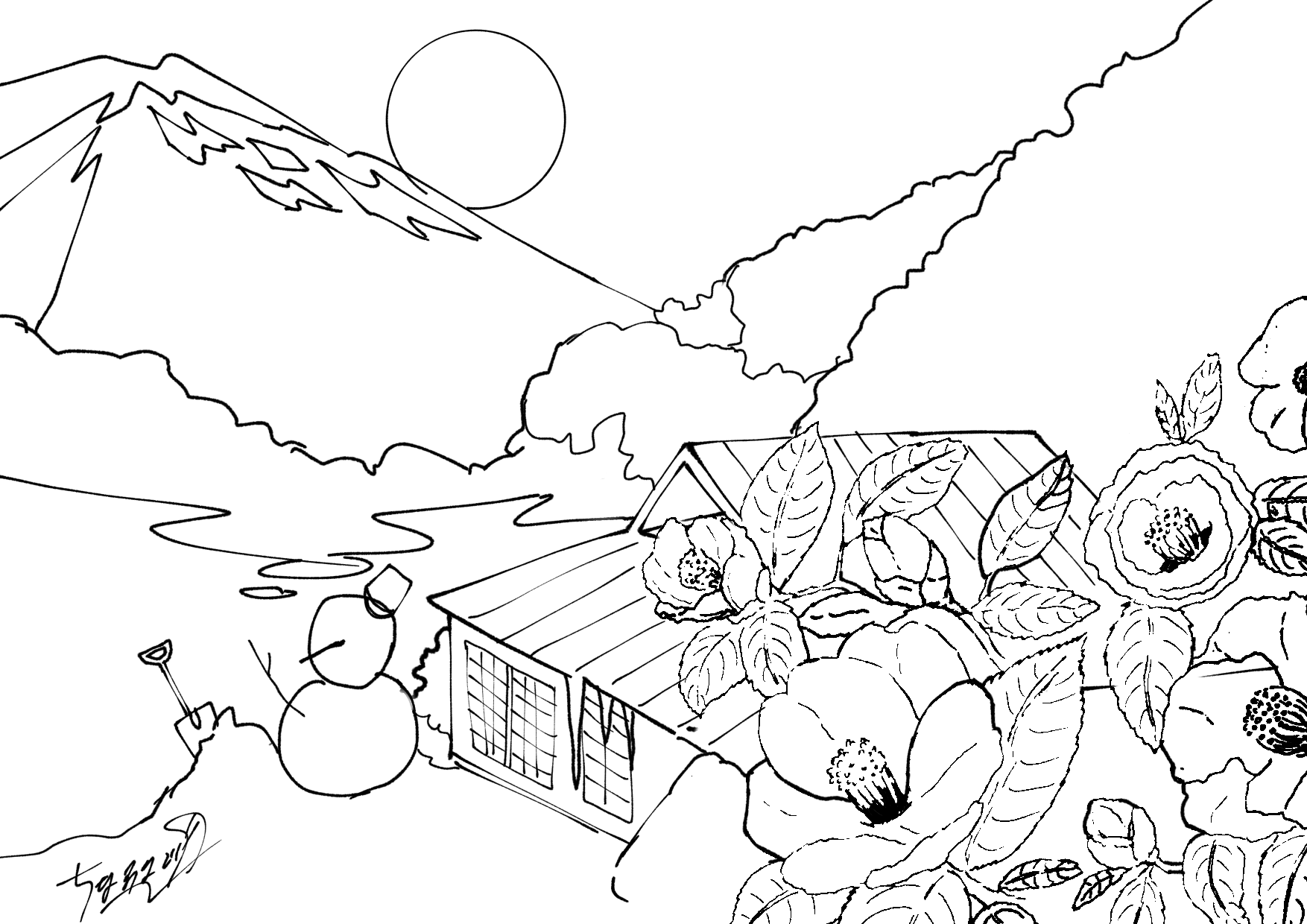 ぬり絵の力（nurieprint.com）